MQXFS01 Lead Repair
Steve Krave, Dan Cheng
12/9/2015
Last Time
Preparing to splice leads
Modifying G10 to accommodate Splices
2
Steve Krave | MQXFS01 Lead and Pizza Box Inspection
12/14/2015
Pre-tinning of Leads
Leads and extensions were tinned using 70/30 Pb/Sn solder and Kester 1544 Rosin Activated Flux
Tevatron Solder/flux
VMTF Solder/flux
Good wetting observed
Consistent quality
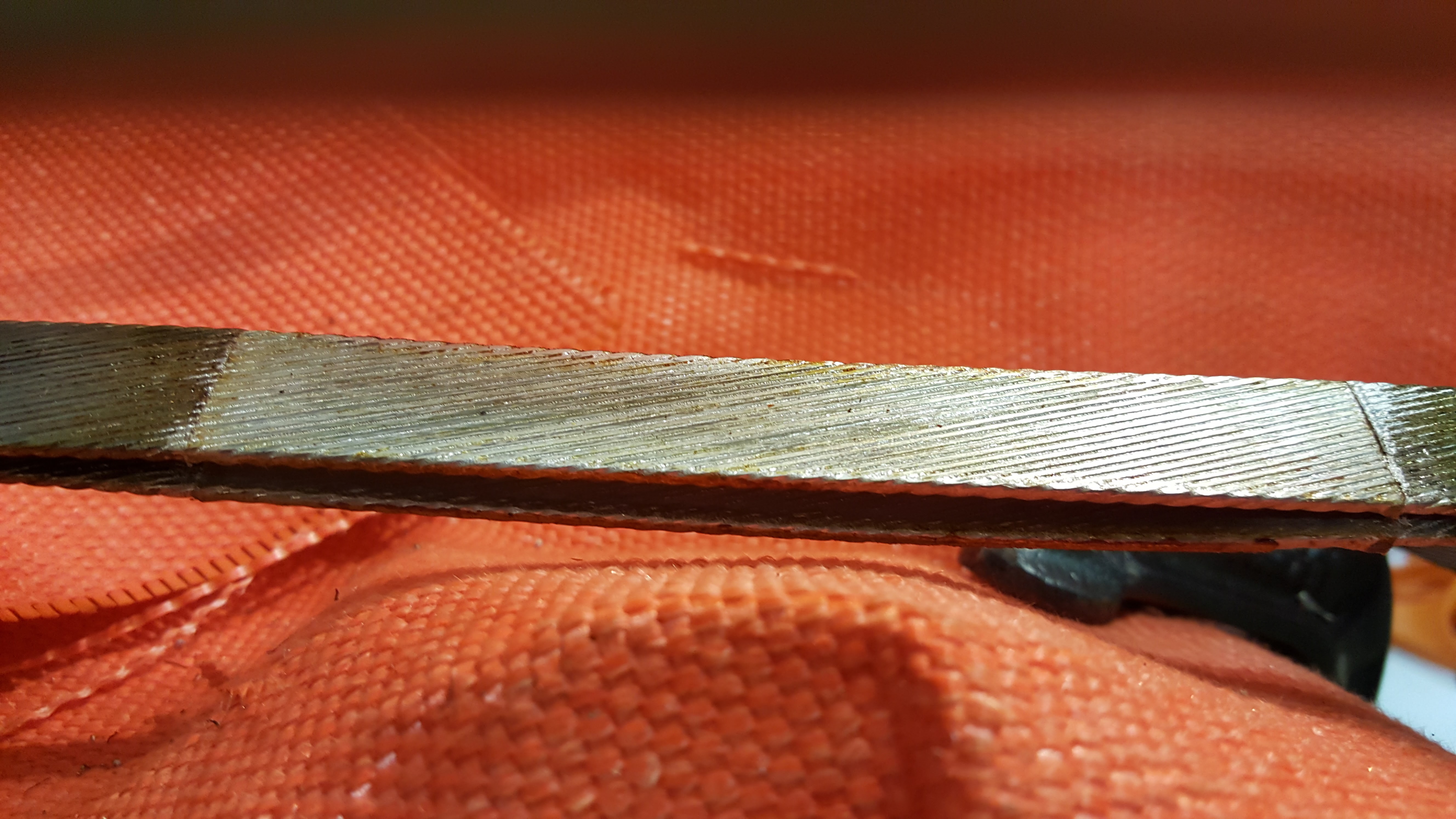 3
Steve Krave | MQXFS01 Lead and Pizza Box Inspection
12/14/2015
Soldering of Leads
Joints were staggered with 3 cable-splice interfaces
Splices appear to be very good.
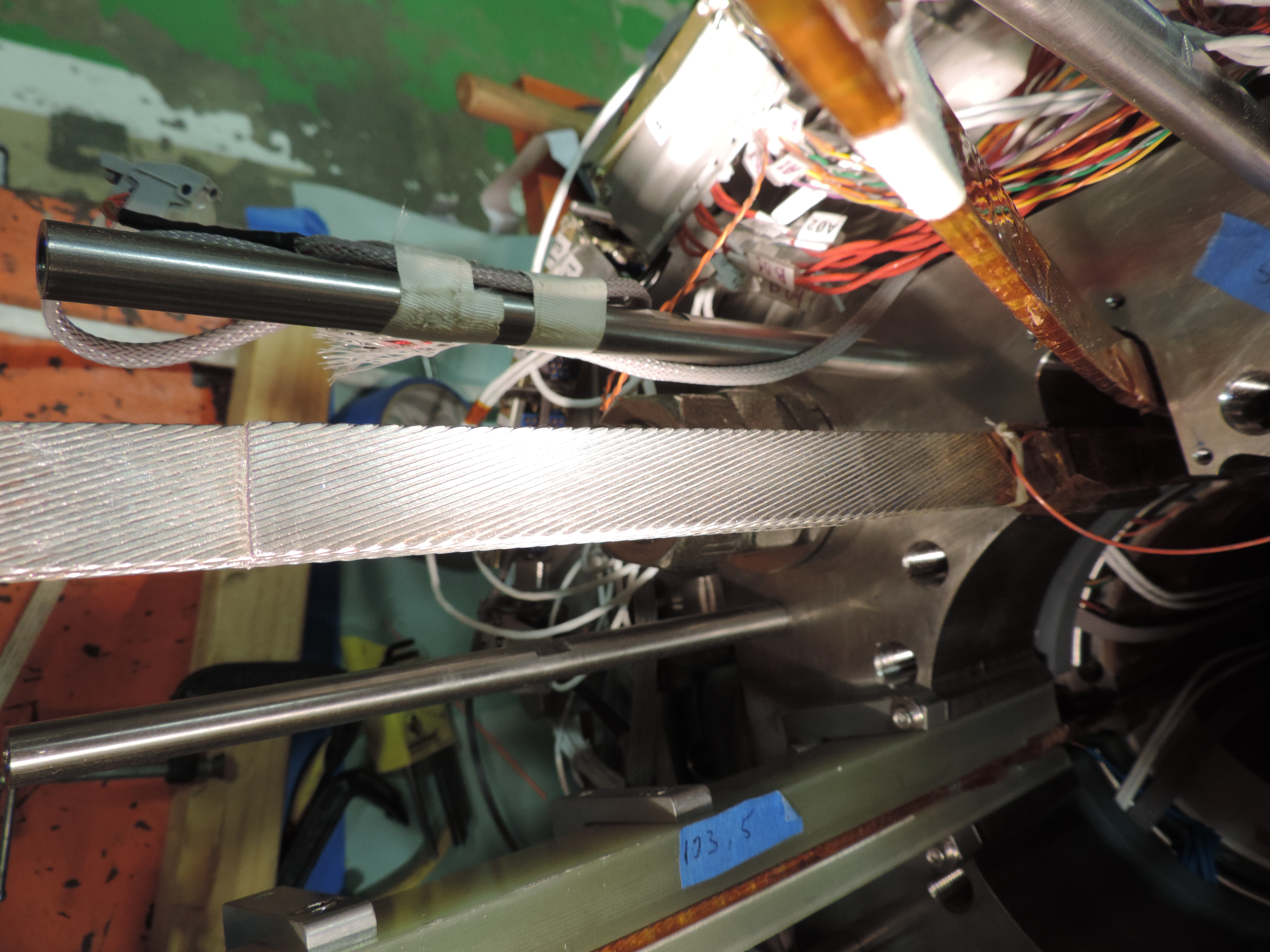 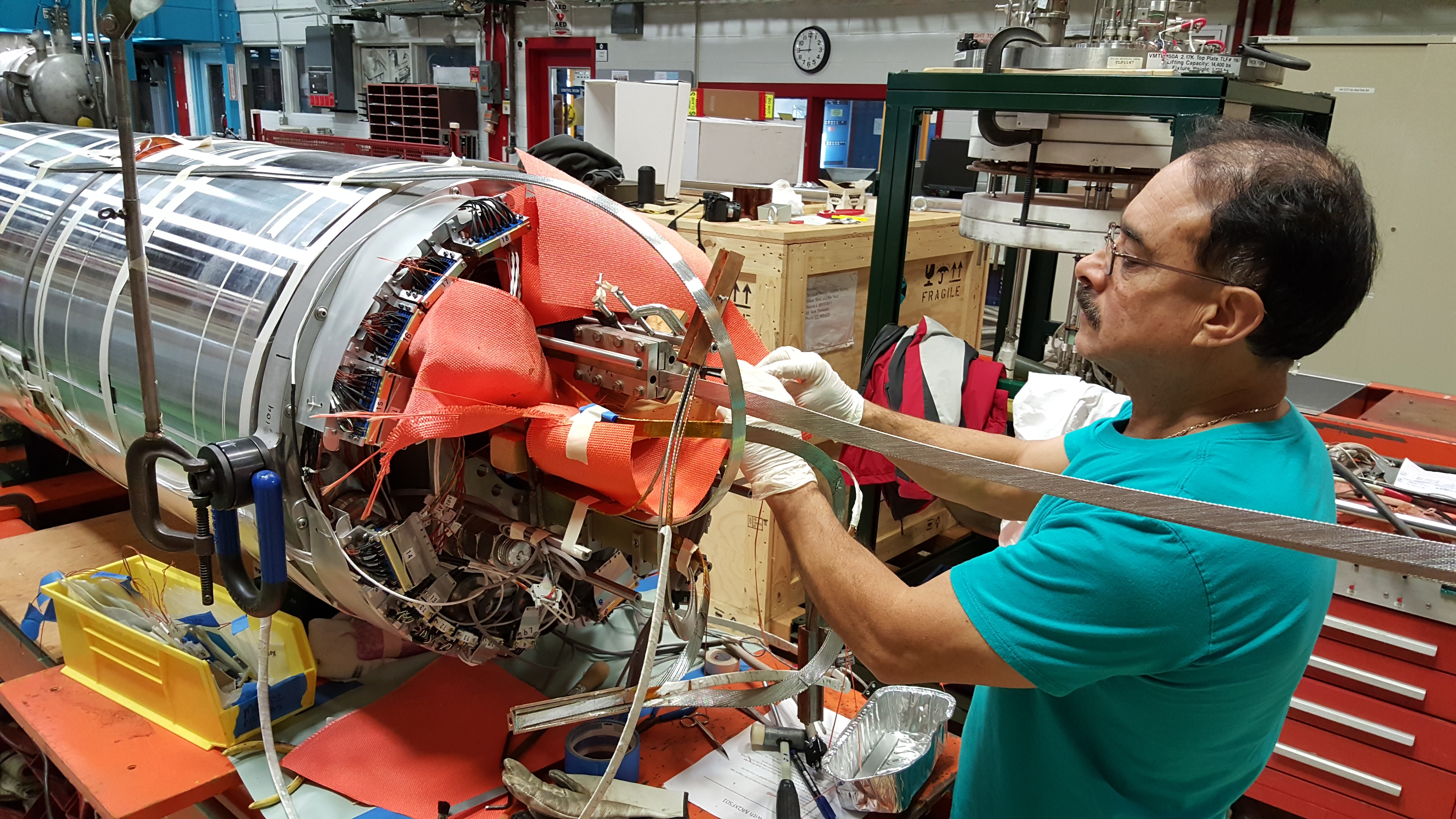 4
Steve Krave | MQXFS01 Lead and Pizza Box Inspection
12/14/2015
Adding Voltage Taps
Voltage taps have been added and the connectors will be rung out shortly.
Pizza box will then be re-assembled.
5
Steve Krave | MQXFS01 Lead and Pizza Box Inspection
12/14/2015
6
Steve Krave | MQXFS01 Lead and Pizza Box Inspection
12/14/2015
7
Steve Krave | MQXFS01 Lead and Pizza Box Inspection
12/14/2015
Older Slides
8
Steve Krave | MQXFS01 Lead and Pizza Box Inspection
12/14/2015
Positive Lead from VMTF Splice to Support Plate
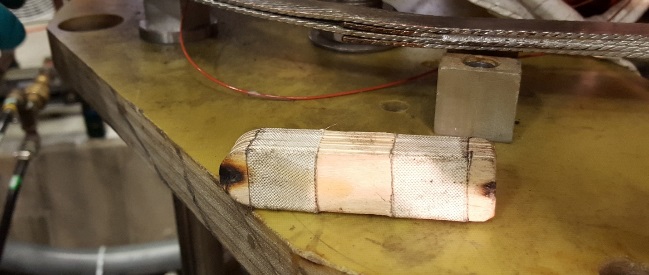 At the beginning of the splice (side closer to magnet) the Kapton looks “crispy” 
Burned popsicle stick standoff shows signs of overheating
Near support plate, burned Kapton and discolored staybrite are visible
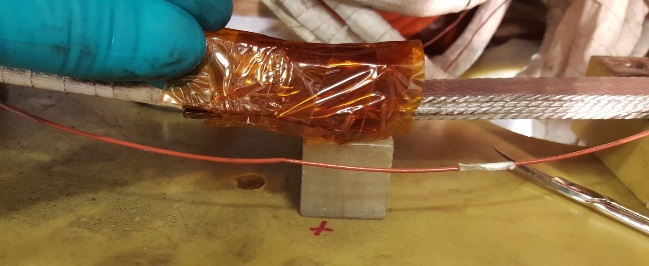 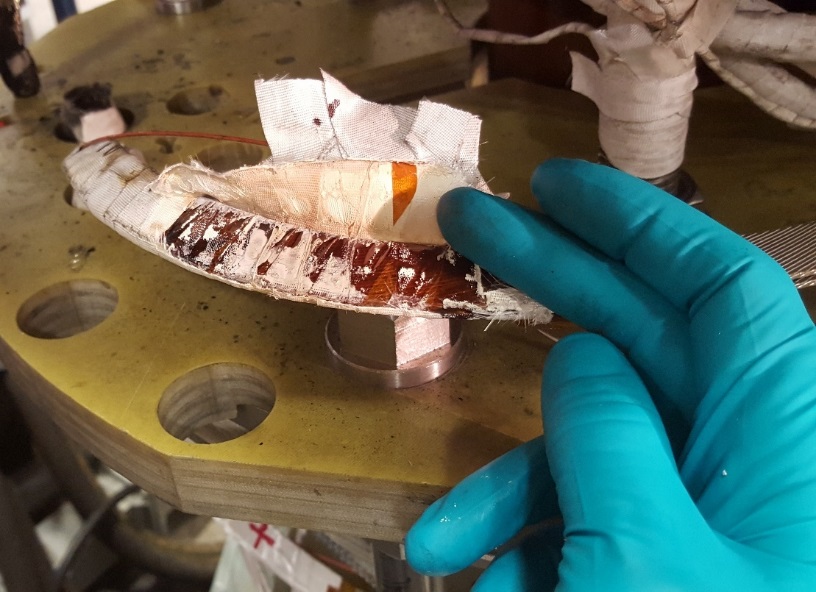 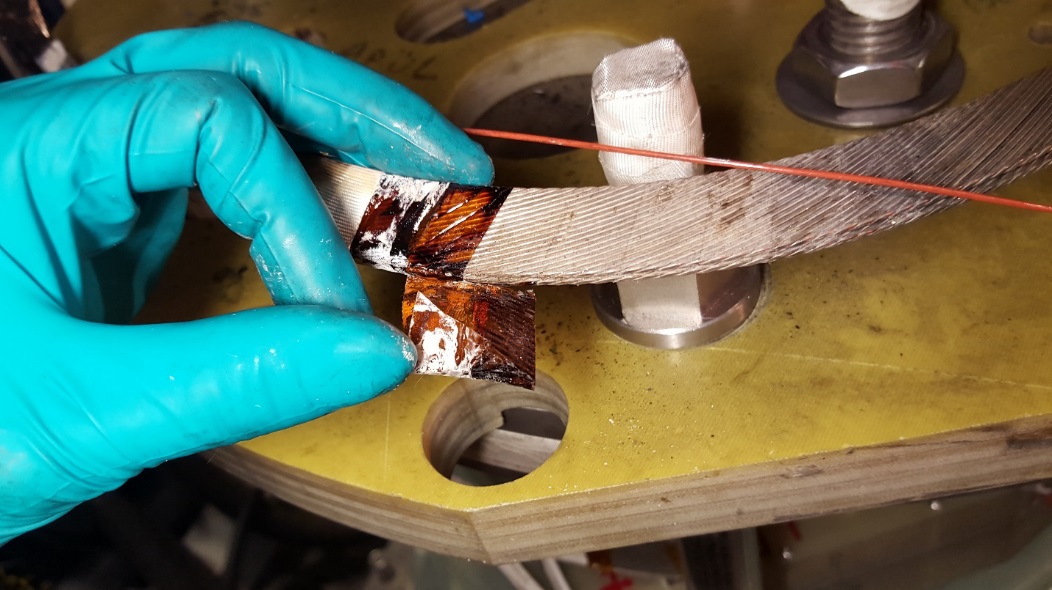 9
Steve Krave | MQXFS01 Lead and Pizza Box Inspection
12/14/2015
Positive Lead from Support Plate to Pizza Box
Below ~15cm above pizza box there was no more discoloration or signs of melted adhesive (less than ~260°C)
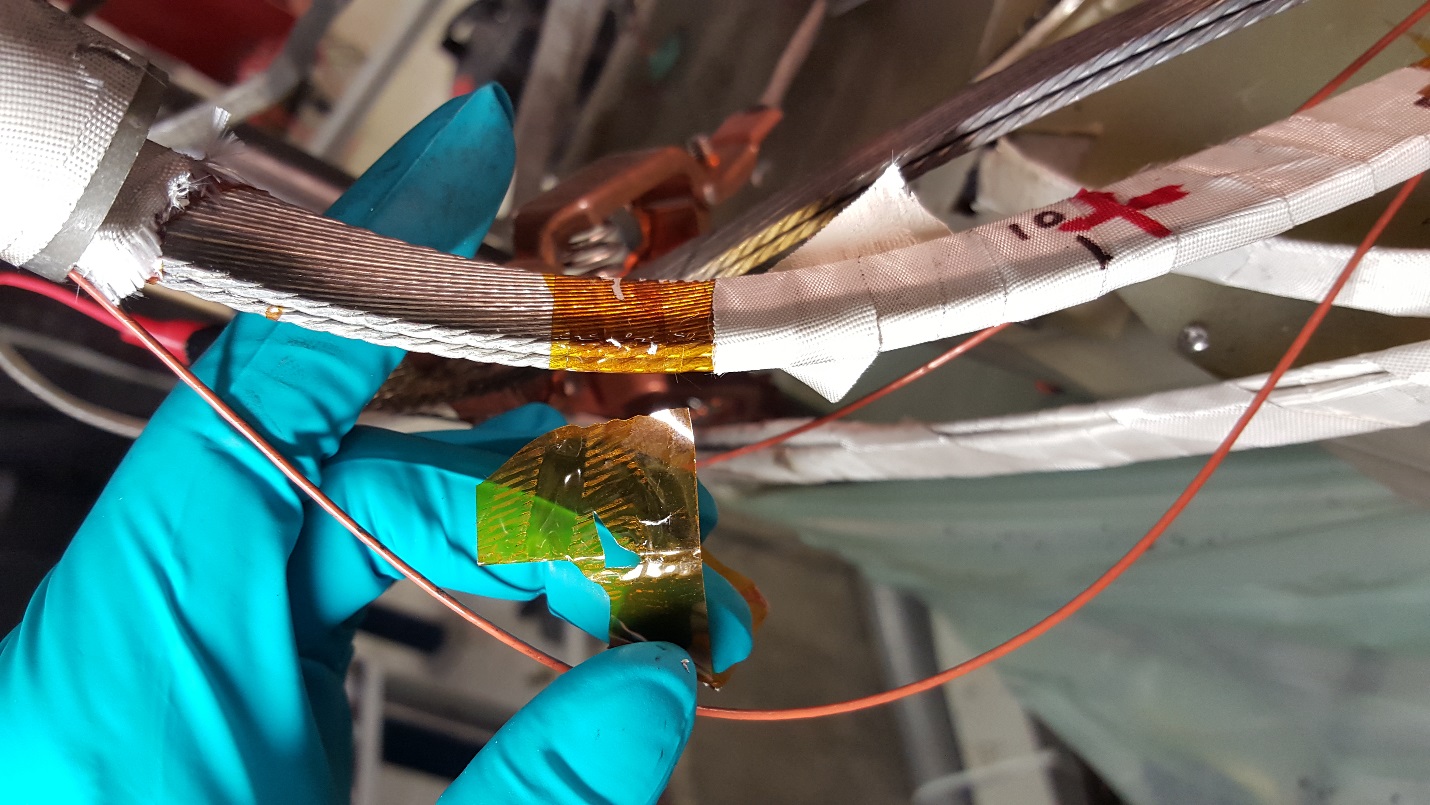 10
Steve Krave | MQXFS01 Lead and Pizza Box Inspection
12/14/2015
End of Carbon on Warm Finger
Carbon dust was observed on Warm finger that ended at ~145cm from Top Plate
Roughly at the level of the pizza box
Observation that may or may not be indication of helium level…
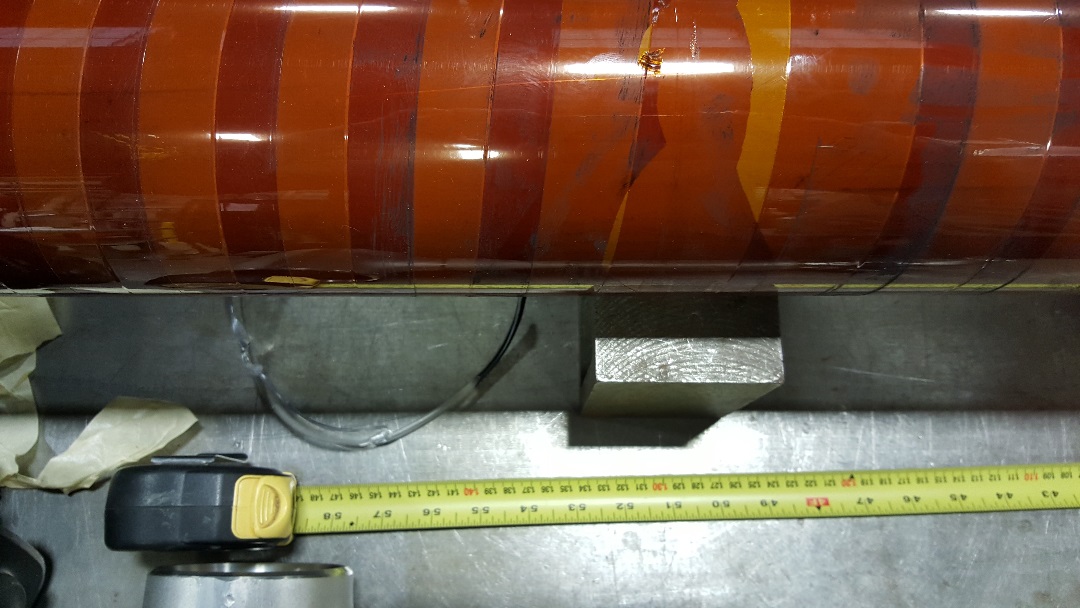 11
Steve Krave | MQXFS01 Lead and Pizza Box Inspection
12/14/2015
Debris Inside Dewar
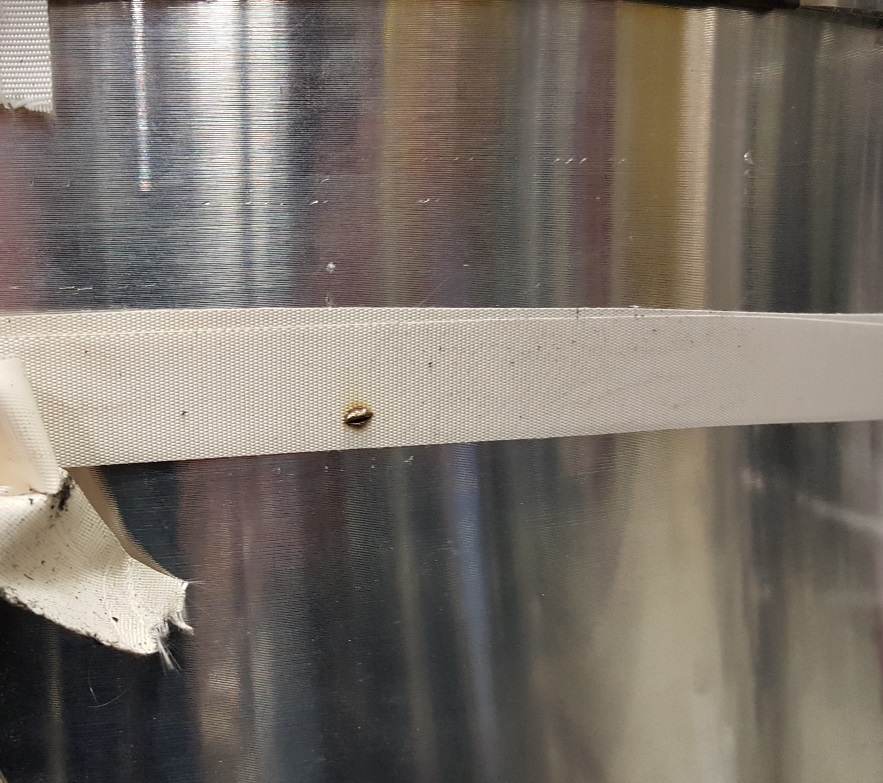 On raising the magnet out of the dewar, melted lead was visible on bottom plate.
Small piece of metal had also stuck to the glass tape at the center mark of the magnet
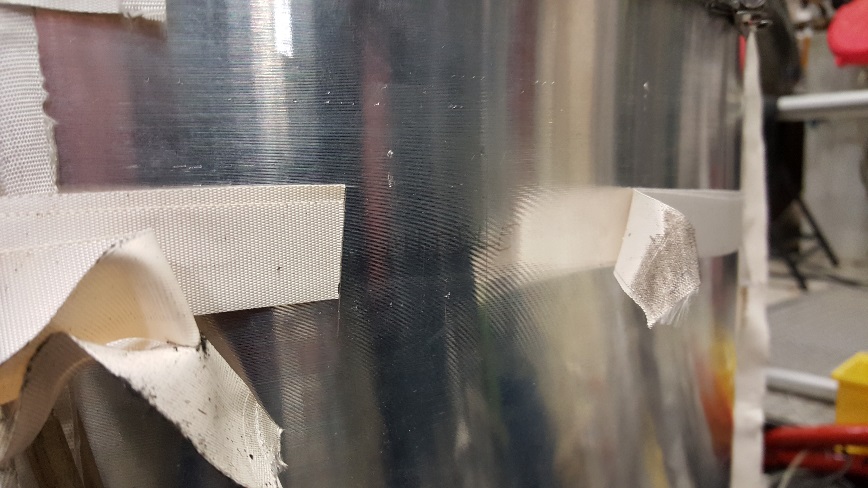 12
Steve Krave | MQXFS01 Lead and Pizza Box Inspection
12/14/2015
On Opening the Pizza Box
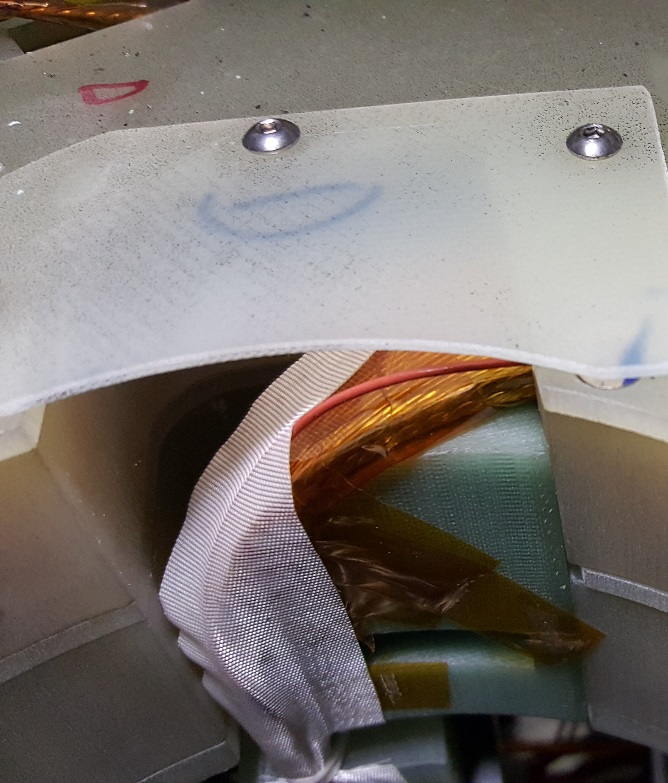 Strong smell of burned G-10
Charred Kapton around voltage tap on Negative Lead (>400°C)
Voltage tap solder on negative lead melted and flowed
Voltage tap solder on positive lead appears OK (>221°C)
It broke when the plate was removed
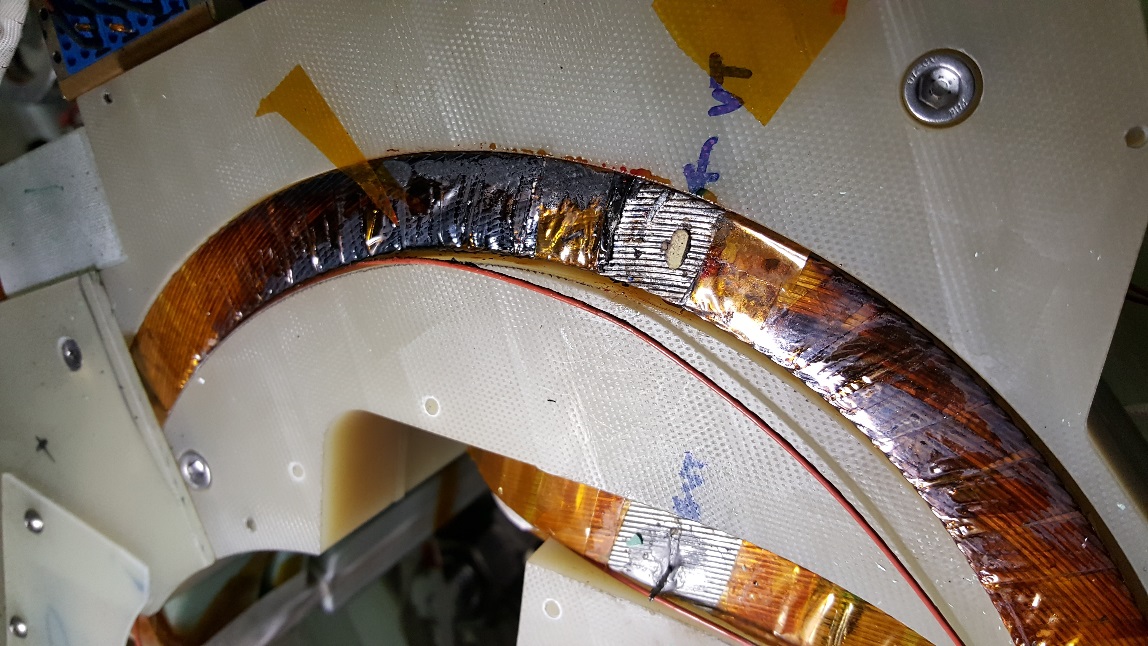 13
Steve Krave | MQXFS01 Lead and Pizza Box Inspection
12/14/2015
Remainder of Pizza Box
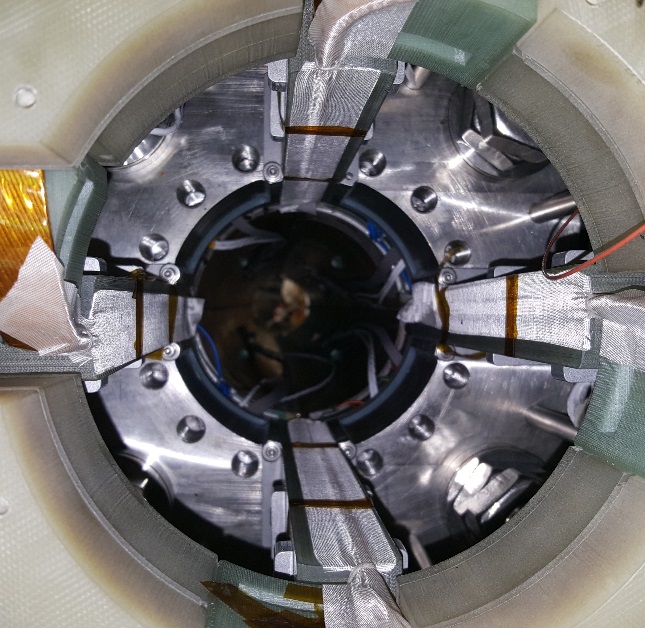 Other leads appear to be fine
Inside bore appears OK on first glance
Positive lead damage appears to end ~1” before exiting pizza box
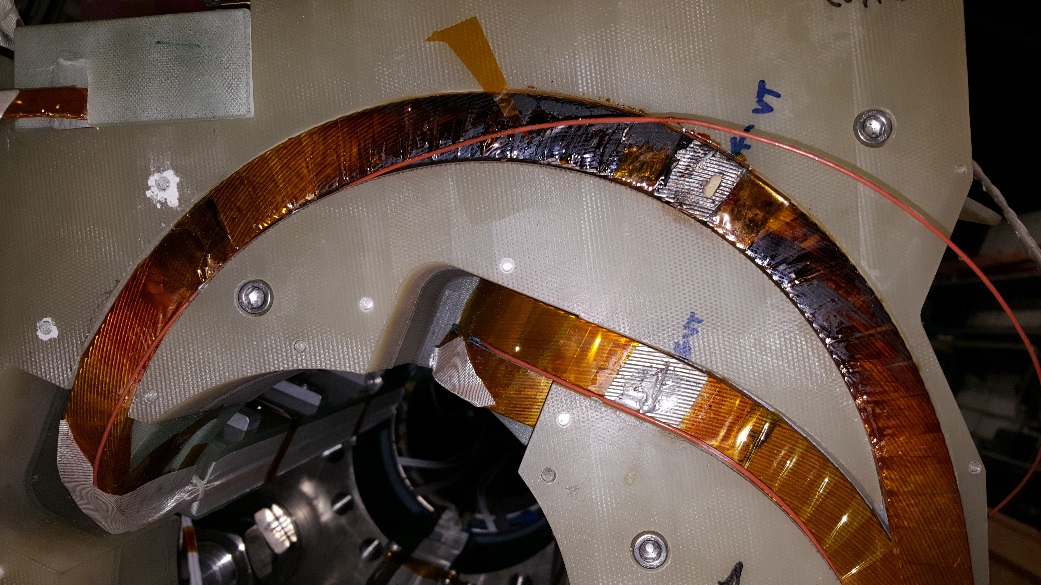 14
Steve Krave | MQXFS01 Lead and Pizza Box Inspection
12/14/2015
Pizza Box Layer 2
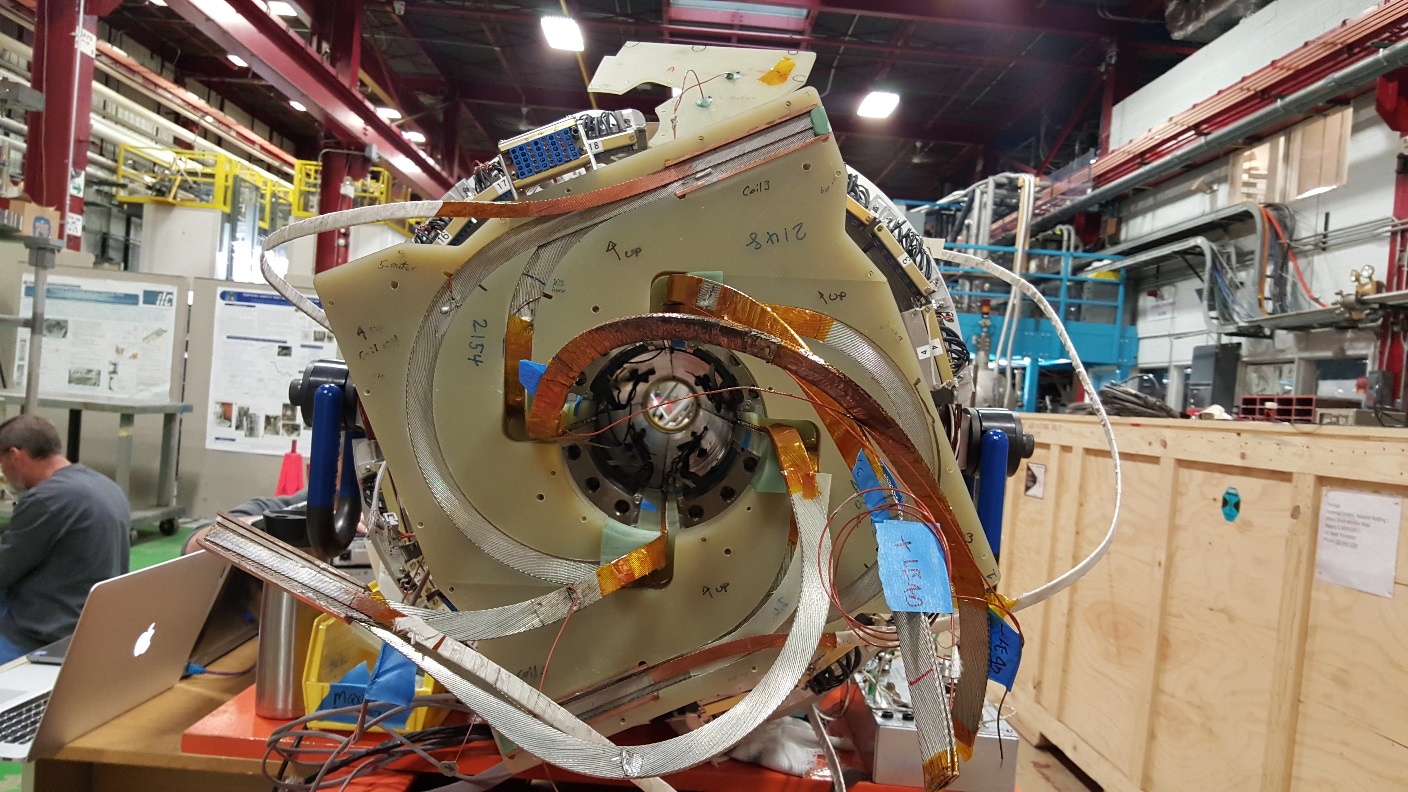 Splice in layer 1 was removed without issue without de-soldering
1st layer of pizza box, cover plates, and shims removed.
No visible change
No change in staybrite
No charred or discolored G10
No additional smell
Tape on leads to coils on ID removed
No visible discoloration or damage of tape, G10, or staybrite
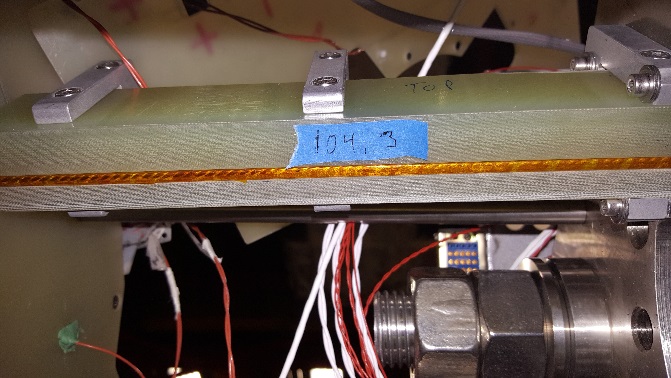 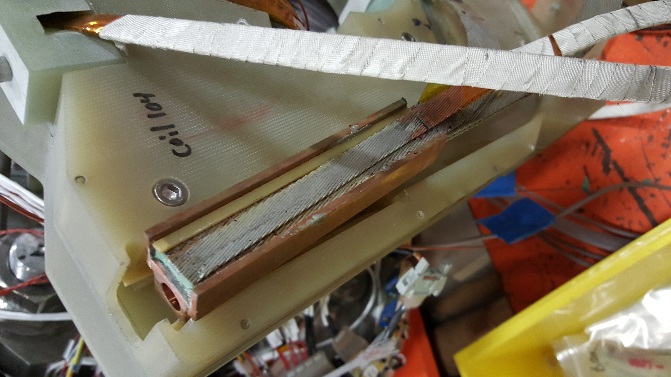 15
Steve Krave | MQXFS01 Lead and Pizza Box Inspection
12/14/2015
Moving Forward
We are moving forward with disassembly of the Pizza box
Dan C. Is here to work through the process
Splice will be made in straight section between pizza box and magnet
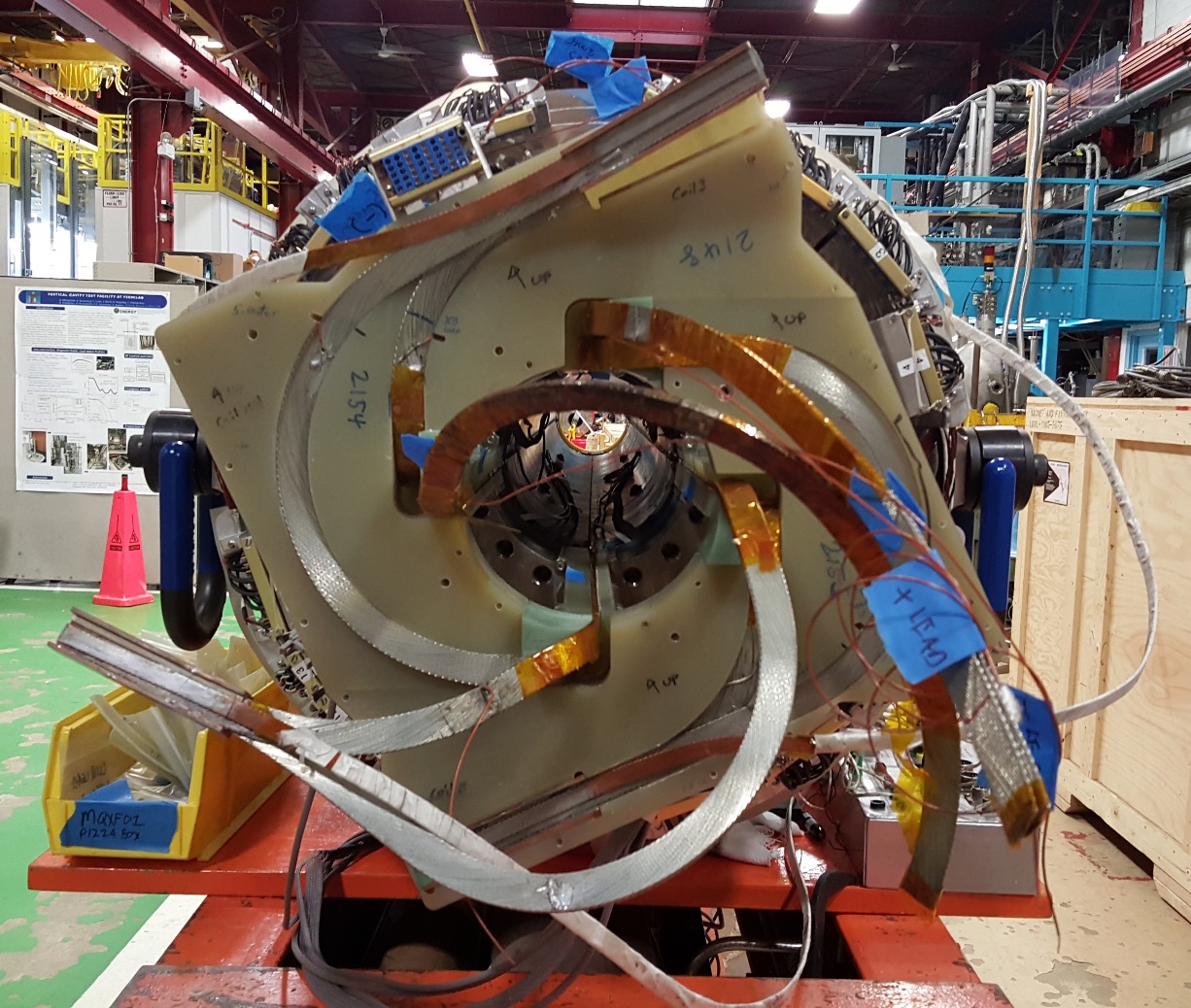 16
Steve Krave | MQXFS01 Lead and Pizza Box Inspection
12/14/2015
Pizza Box Disassembly
Layer 2 of the pizza box was easily separated by lifting the coil to coil splice out of the G10 and slipping the G10 layer off over the leads
Layer 1 was easily removed in 4 pieces by lifting the splices out of the G10
The Pizza Box attachment plate was removed  by sawing in half with hacksaw and removing attachment screws
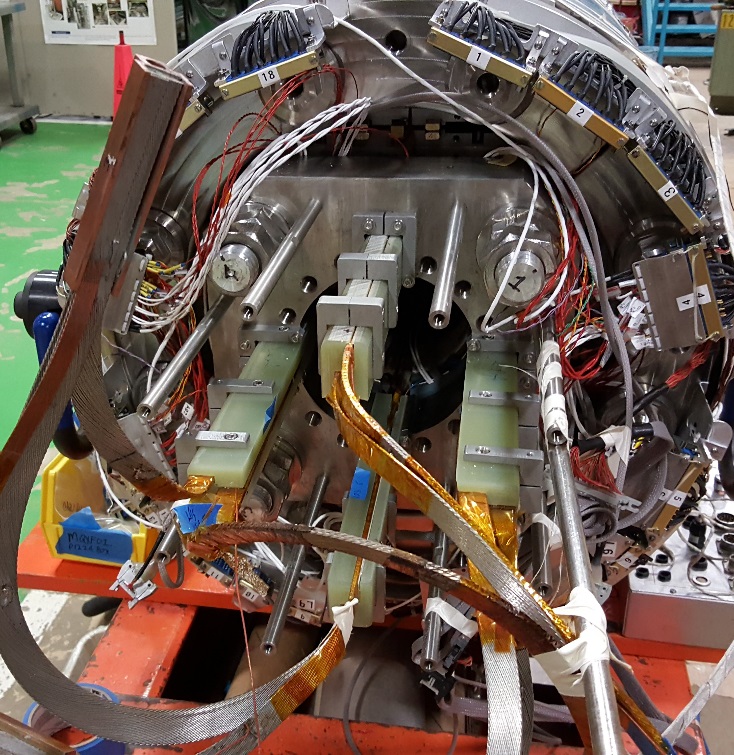 17
Steve Krave | MQXFS01 Lead and Pizza Box Inspection
12/14/2015
Lead Preparation
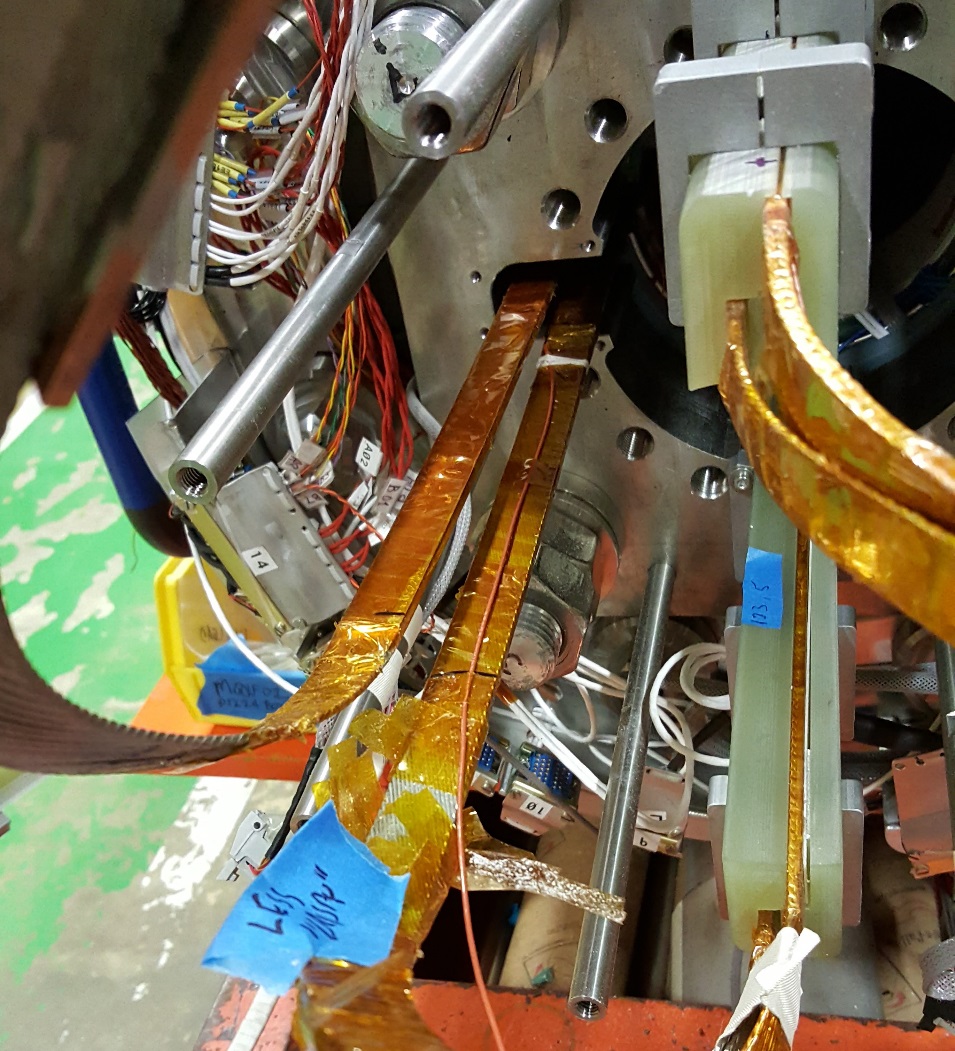 The lead supports on the positive and Negative lead have been removed.
No signs of any heating
Kapton has been removed back to the voltage taps near the magnet end plate
Voltage taps have been cut to splice into updated electrical plan
18
Steve Krave | MQXFS01 Lead and Pizza Box Inspection
12/14/2015
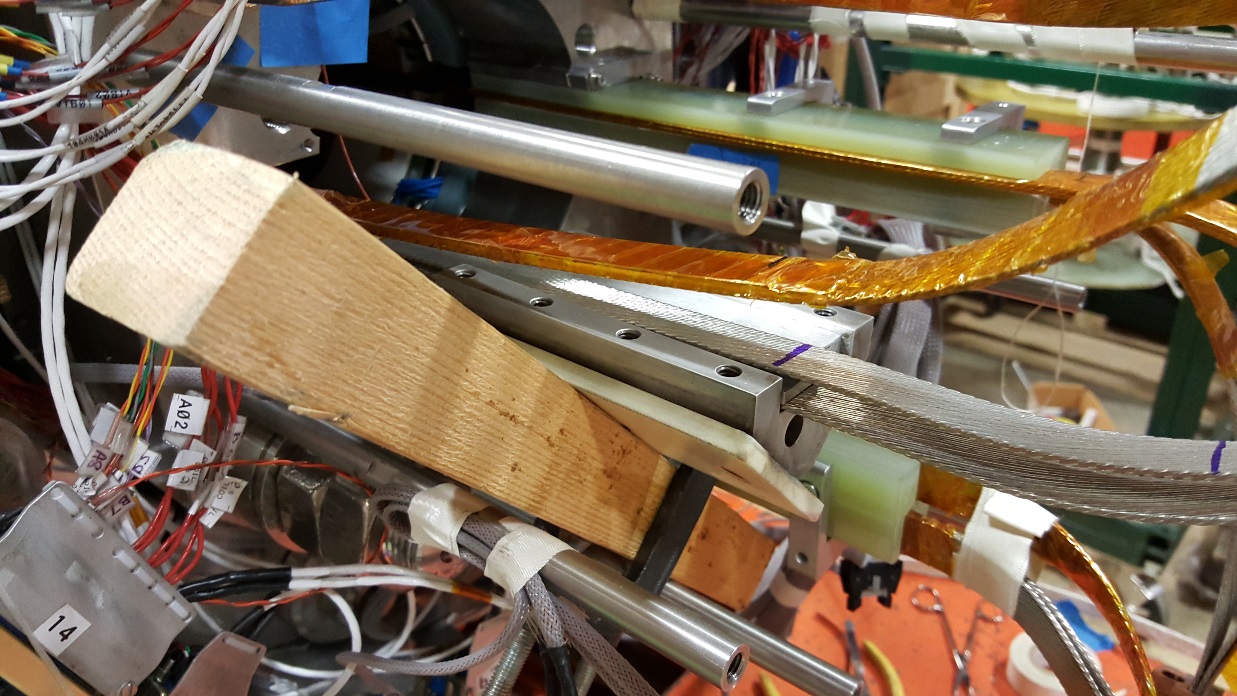 Lead Preparation
We  are preparing to solder the extension leads
Standard splice fixture Fits  in space with a little persuasion
Tinning  of Extensions is in progress
Practice run before working on the  magnet
Using Kester 1544 flux and 70/30 solder
Magnet leads will be cut at 220mm from end plate after tinned to prevent fraying
19
Steve Krave | MQXFS01 Lead and Pizza Box Inspection
12/14/2015
Modifications
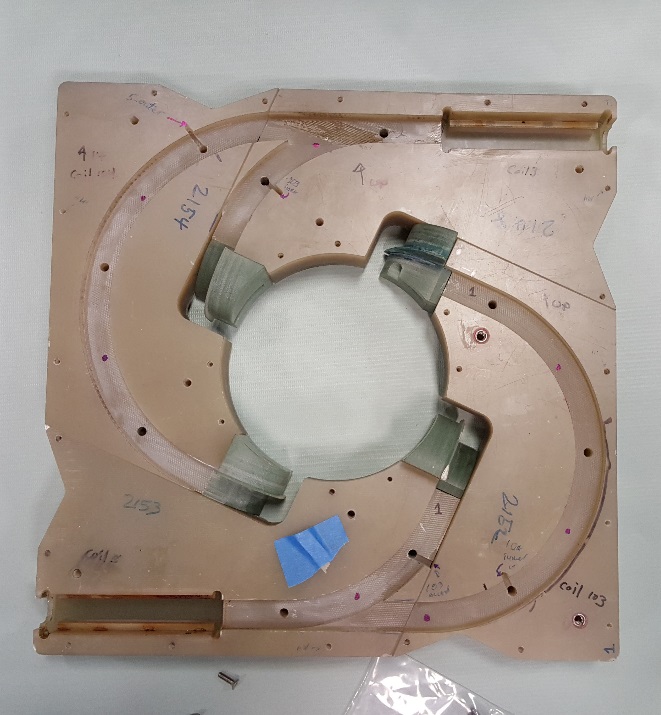 Additional cooling holes are being added to Pizza box in both layer 1 and layer 2 (~double the current amount)
Lead support to pizza box is having cable channel increased by 4.5mm to accommodate splice
New lead extensions will use the pizza box routing as designed
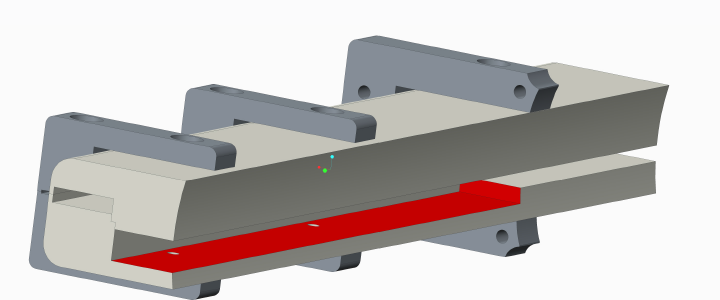 20
Steve Krave | MQXFS01 Lead and Pizza Box Inspection
12/14/2015
Negative Lead With Scale
Scale starts at end plate.
Lead will be cut at 220 mm from end plate.
Splice will be from 100 mm to 220 mm.
WC Voltage Tap located at ~580mm from end plate.
21
Steve Krave | MQXFS01 Lead and Pizza Box Inspection
12/14/2015
Wires for analysis
After tinning, leads will be cut, freeing up cable for analysis.
2 strands will be removed from each cable of negative lead for RRR, Magnetization etc
Strands will be labeled as to which cable they came from and  which is the magnet  side
End of lead nearest magnet will be prepared  for microscopy
22
Steve Krave | MQXFS01 Lead and Pizza Box Inspection
12/14/2015